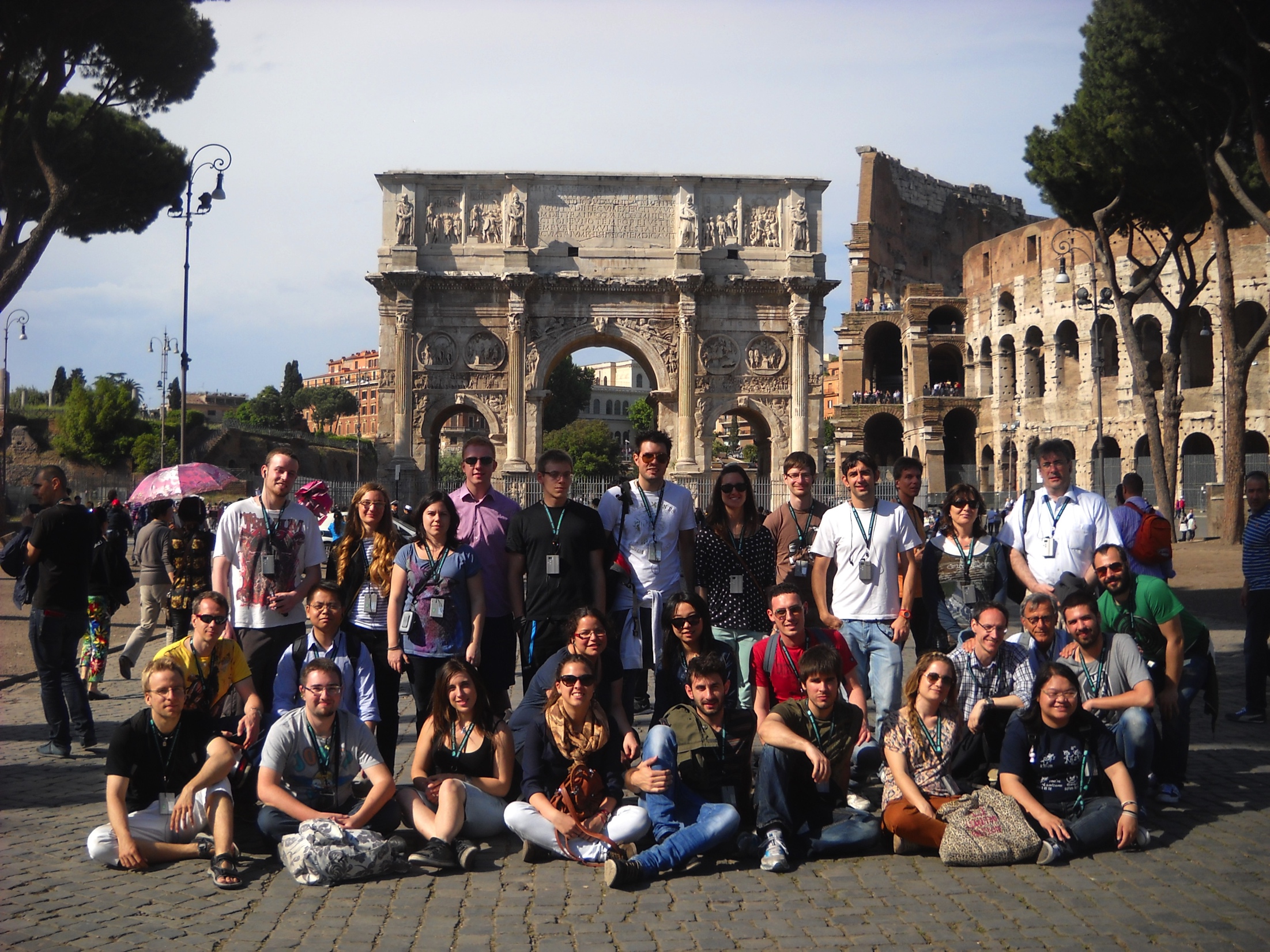 Politikatudományi Tanszék
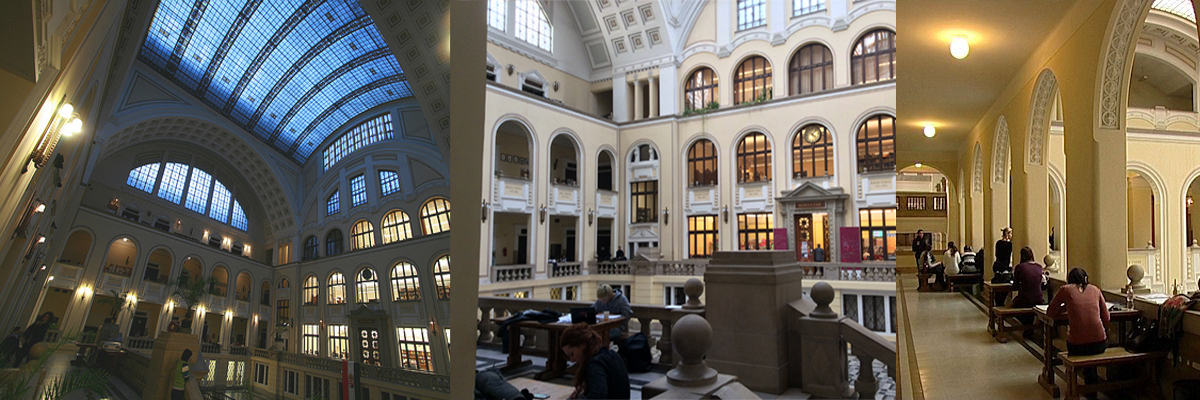 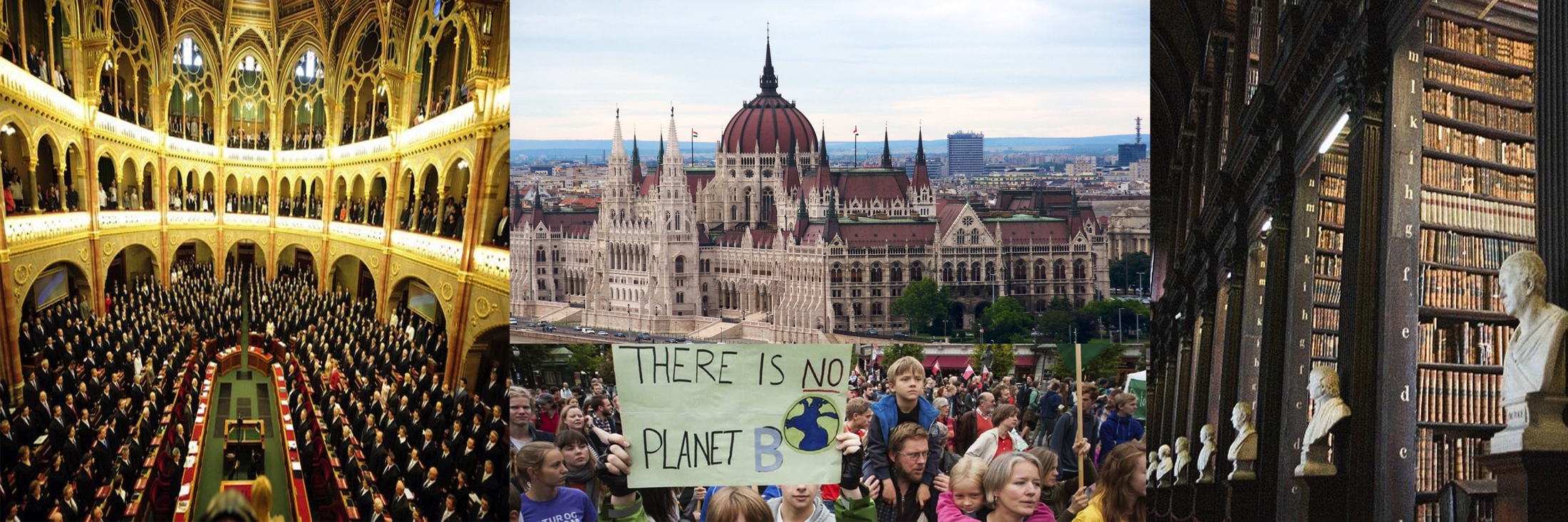 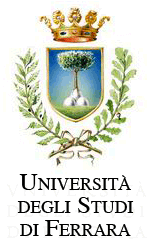 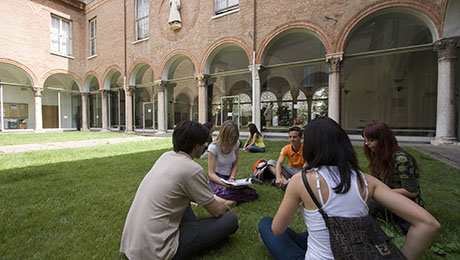 Milyen tantárgyakat 
lehet tanulni 
politikatudományok szakon?
Milyen lehetőségeket kínál a DE Politikatudományi Tanszéke?
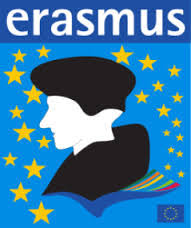 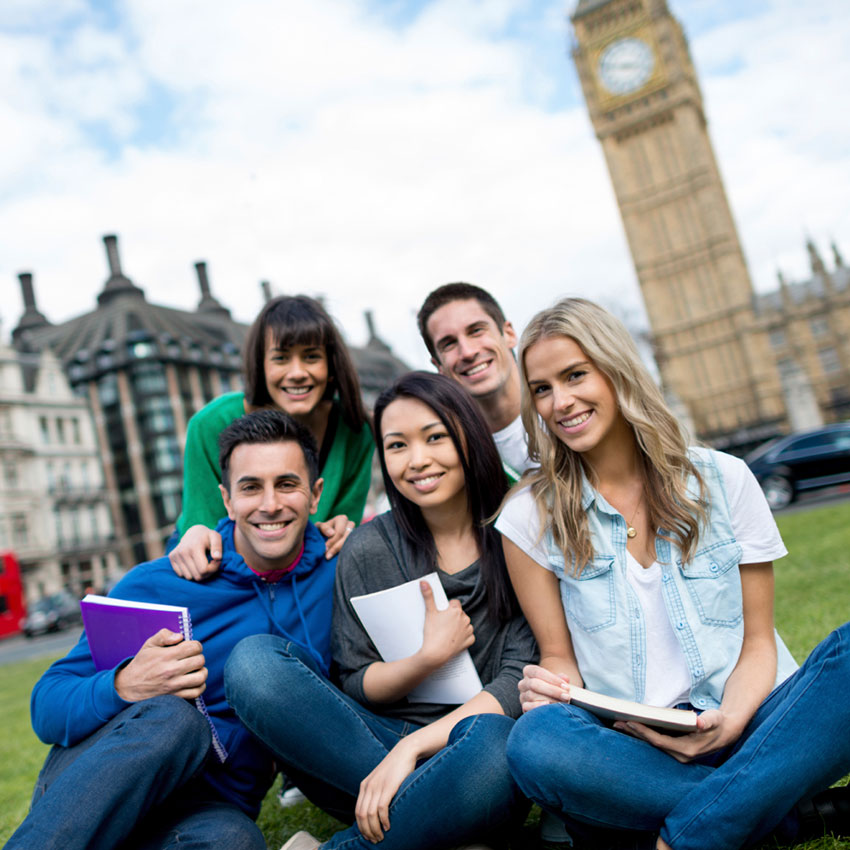 Ösztöndíjas képzéseket külföldi egyetemeken:


Németországban: 

a Magdeburgi Egyetemen 
a Marburgi Egyetemen
a Chemnitzi Egyetemen

Olaszországban: 
a Ferrarai Egyetemen
a Római Egyetemen
Társadalomtudományi alapismereteket 

(pl. szociológia, társadalomfilozófia, társadalomelmélet, közgazdaságtan, 
kommunikációelmélet, politikai antropológia)

A politikatudomány szakmai ismereteit 

(pl. politikatudomány alapjai; egyetemes és magyar politikai gondolkodás története; XX. századi társadalom és politikatörténet; magyar politikai rendszer; pártok és pártrendszerek; demokráciaelméletek; jogi ismeretek, nemzetközi viszonyok elmélete; nemzetközi politikai gazdaságtan; biztonságpolitika; EU-tanulmányok; módszertani ismeretek)
Szakmai tanulmányutakat:


Brüsszelbe: 
az Európai Bizottsághoz
az Európai Parlamenthez 

Bécsbe: 
az Osztrák Parlamenthez 

Budapestre: 
az Országgyűléshez,
a Képviselői Irodaházhoz
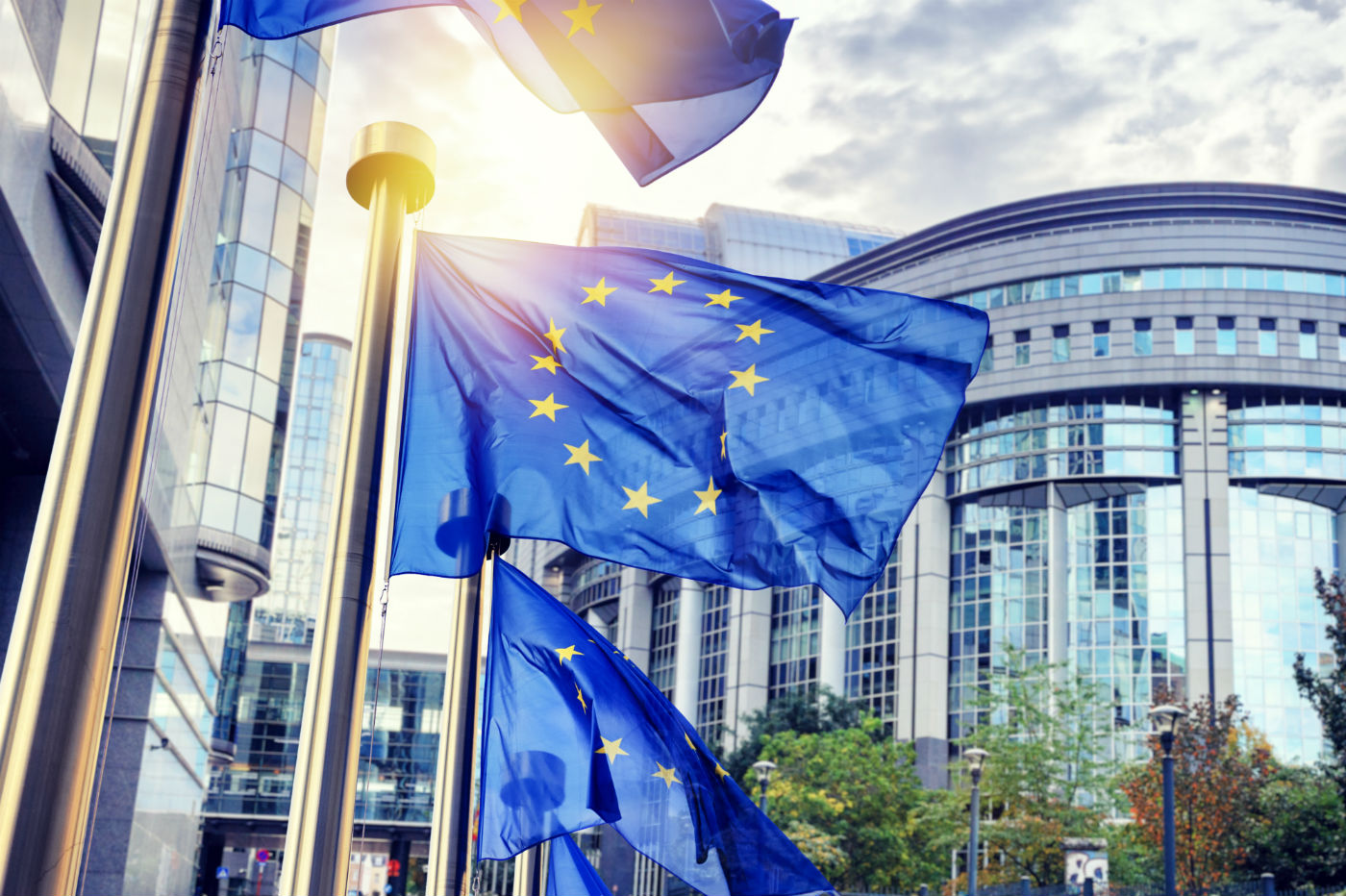 Továbbtanulási lehetőségeket:

Mesterszakos képzéseken (MA): 

politikatudomány, 
nemzetközi tanulmányok, 
közgazdaságtan, 
szociológia,
szociálpolitika, 
kommunikáció,
médiatudomány, 
nemzetközi igazgatás
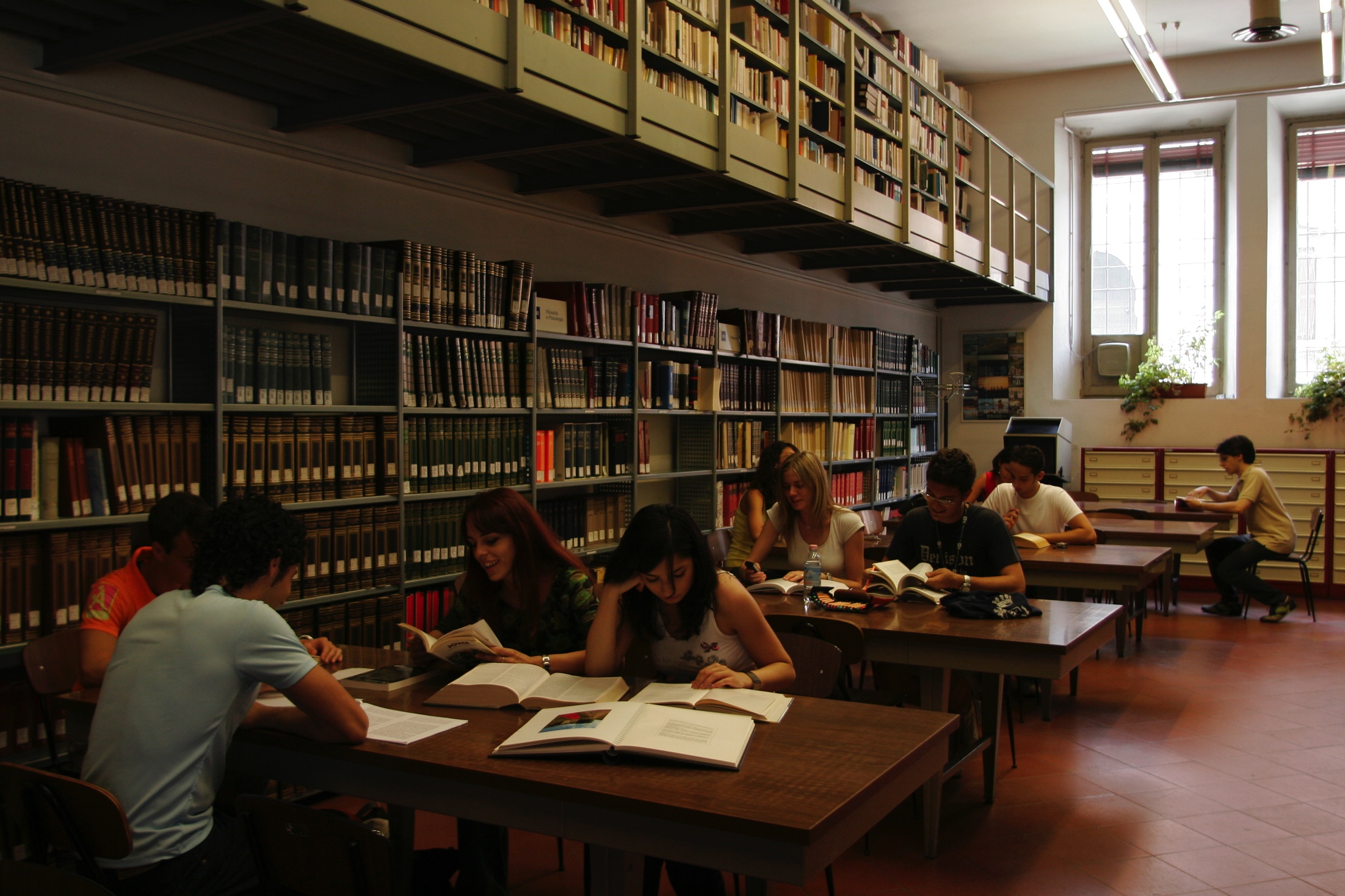 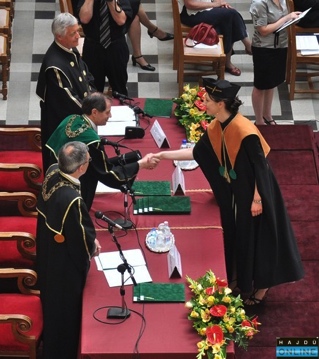 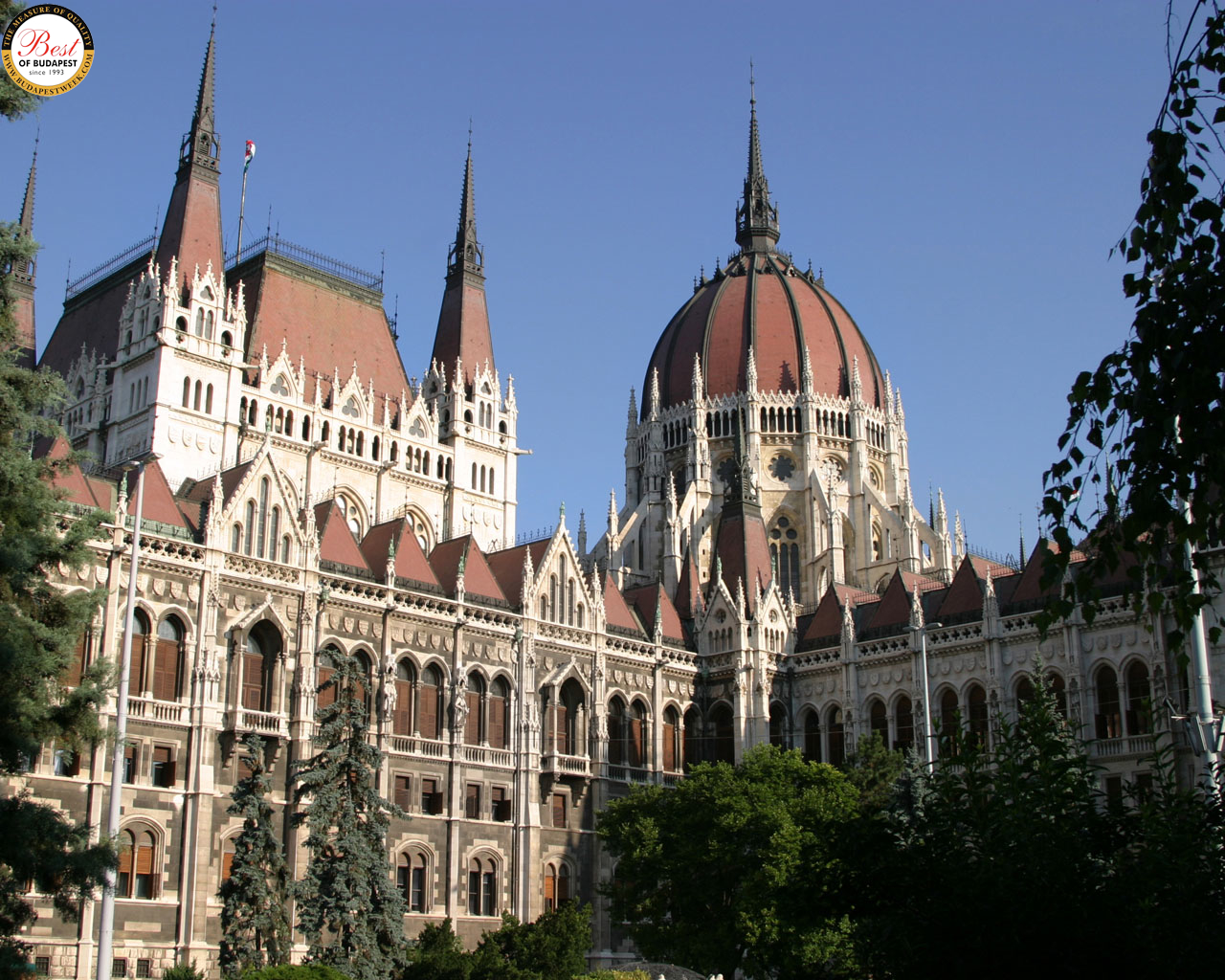 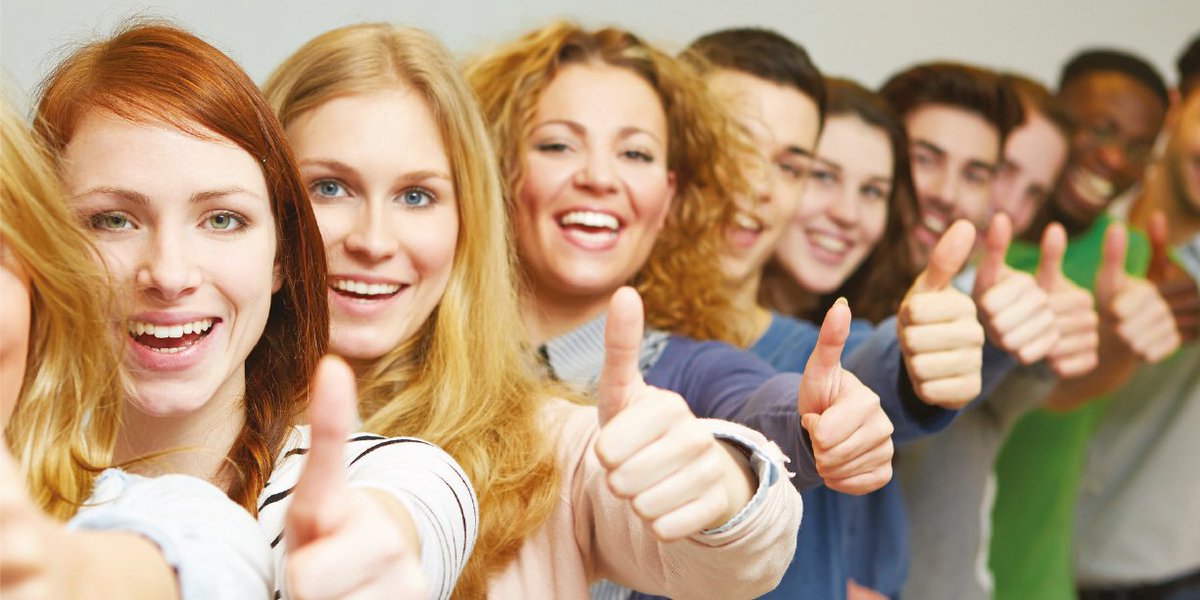